RETAIL INDUSTRY
Return Fraud Detection Agent
Subfunction
Maturity
Identifies and flags potentially fraudulent return activity based on transaction patterns
Supply Chain & Operations
Homerun
Manual fraud reviews are inconsistent, resource intensive and often miss subtle fraud signals, which results in increased operational costs, and reduced trust in the review process
Current Workflow Challenges

Inconsistent practice of auditing returns can result in financial leakage, including increased processing costs and potential losses from undetected fraudulent activity
Manual audits make it difficult to consistently detect deceptive behavior or distinguish between legitimate and fraudulent return requests
Manual reviews frequently overlook nuanced patterns or repeat-offender behavior that could be caught through advanced behavioral or historical analysis
Key Features
Business Impact
From
Average Return Processing Rate → Increases accuracy and speed in identifying fraudulent returns to reduce revenue loss
Analyze return transaction logs across POS and eCommerce systems
False Positive Rate → Reduces unnecessary manual reviews, and accelerates accurate decision-making
Detect anomalies in customer’s buying patterns like purchase frequency, volume, or item category and continuously retrain on emerging fraud patterns
Shrinkage Rate → Enhances workforce availability, improves service levels, and optimizes resource utilization
Automates fraud workflow and uses pattern recognition and anomaly detection to flag suspicious returns and routes real-time alerts to loss prevention teams to automate fraud detection
To
Cross-reference return patterns with known fraud signatures
Key User(s)
AI Agent drives real-time intent identification, intelligent routing, and hyper-personalized recommendations
Loss Prevention Risk Team
Flag suspicious returns and sends real time alerts to fraud or loss prevention teams
Available with:
Copilot Studio
Scenario level:
Extend
Return fraud detection agent
Retail
Analyze transaction data
Detect anomalies and retrain
Cross-reference return patterns
Analyzes customer transaction data including purchase behavior, past customer service data and returns for POS and ecommerce systems.
Detects anomalies in customer’s buying patterns such as excessive frequency, unusual volumes, or flagged item categories in return transactions to uncover potential fraud signals and continuously retrain on emerging fraud patterns.
Compares current return behavior against historical patterns to identify deviations that may signal fraud like returning used or damaged goods, defective returns, falsely claiming non-delivery etc.
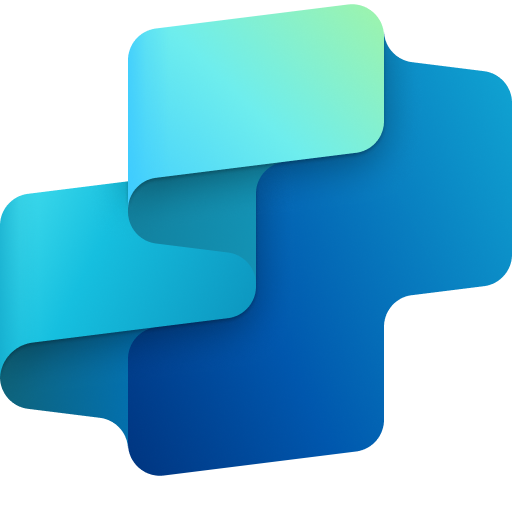 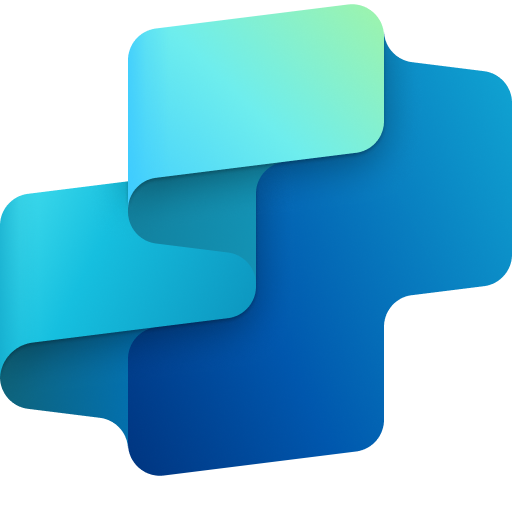 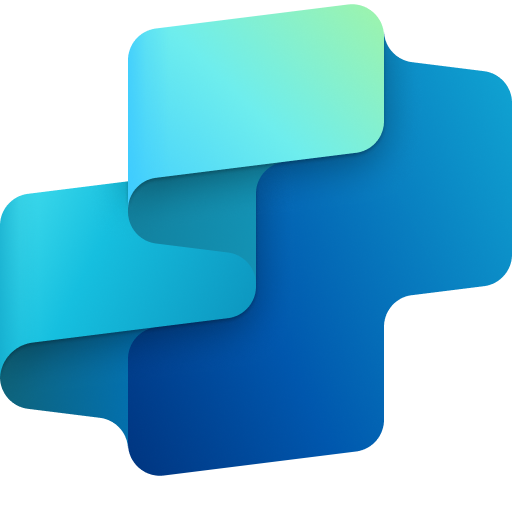 AI Agent 
Connection to OMS (Dynamics 365), for customer transaction data, customer service engagement etc.
Connection to analysis tools (Excel), to identify any patterns in their transactions
AI Agent 
Connects to the CRM system (Dynamics 365) to visualize and analyze customer transaction data, helping detect anomalies such as unusual purchase frequency, sudden drops in spending, or unexpected category shifts
AI Agent 
Connection to Knowledge Base (SharePoint) for historically flagged content, policy violations & past fraud Logs, warranty violations
Benefit: Helps spot risky return habits from customer’s buying patterns to prevent fraud and reduce lost sales.
Benefit: Spots new signs of fraud by comparing them to the customer’s past behavior and known issues.
Benefit: Easily collects customer transaction data from POS/ ecommerce systems and quickly analyzes.
Create fraud reports & notify
Increases Average Return Processing Rate
Automatically generates detailed reports on suspected fraudulent return requests and sends real-time alerts to relevant teams.
Reduces False Positive Rate
Decline in Shrinkage Rate
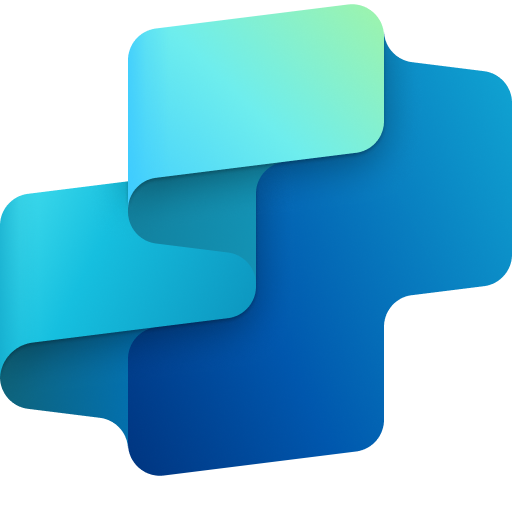 AI Agent 
Connection to Processing Tool (Word), to create detailed fraud reports
Connection to Communication Tool (Teams/ Outlook) for sharing real-time alerts with the team and escalation map
Cost Saving
Employee Efficiency
Benefit: Creates fraud reports to help act fast and avoid wrongful payouts.
RETAIL INDUSTRY
Return Fraud Detection Agent
Identifies and flags potentially fraudulent return activity based on transaction patterns
Key Considerations to Address

Integrate with OMS (Dynamics 365)  to take customer invoice data in form of PDF, DOCX, JPEG or PNG for analyzing patterns in customer’s recent transactions or customer service engagement
Integrate with knowledge base (SharePoint) for customer service data refund abuse, policy violations, flagged returns with damaged products etc. and Dataverse to define the rules
Integrate with Communication & Messaging tools (Outlook/teams) for fraud report sharing and routing and escalation logic to ensure timely delivery to the appropriate teams.
PII includes customer data (name, contact information, customer service requests etc.)
Unlicensed Users
Orchestrator
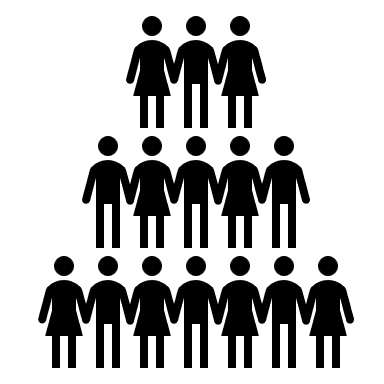 Base Pre-trained OpenAI Models / custom Open AI models (preview)
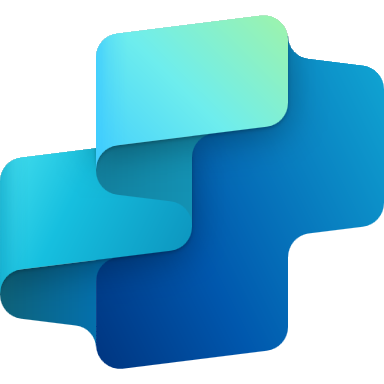 7a. Fraudulent score <0.2, approves & initiates refund
Low Risk
High Risk
Fraudulent score
4. Return request triggers workflow
Customers
0
1
Licensed Users
10b. Feedback – updates instruction, prompts, policy rules, and fraudulent score threshold
5. Invokes tools
1. Customer raises return in D365 customer portal
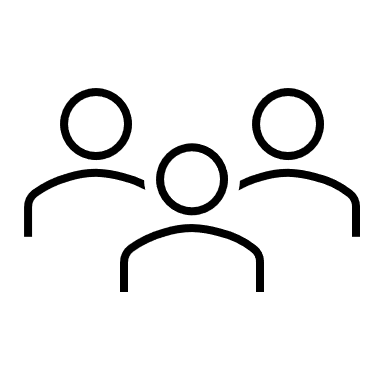 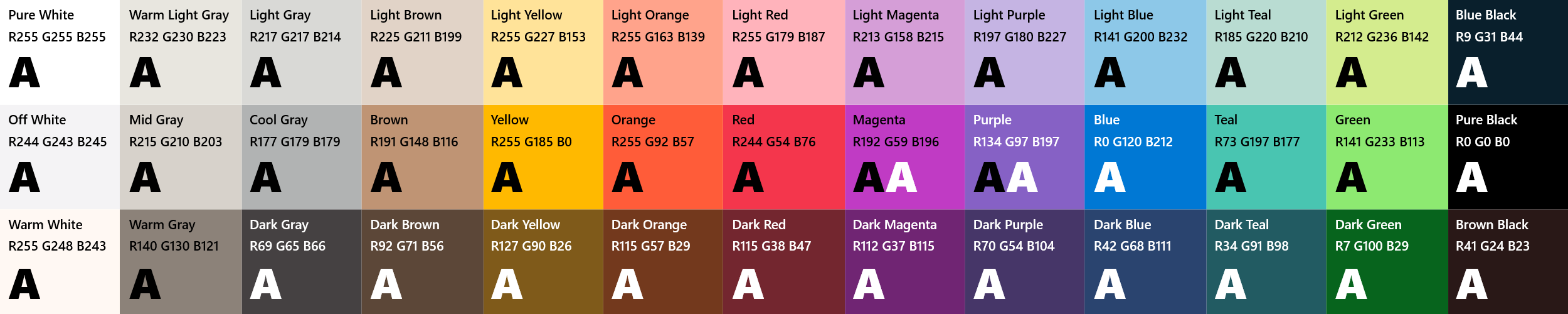 Store Operations Team
8. Fraudulent score >0.7, notification sent with analysis
3c. Extracted entities stored as records
2. Return details : date, reason, product details, cost ,customer data.
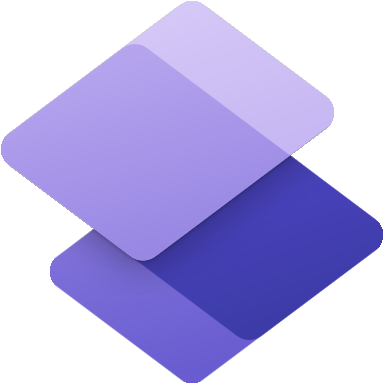 Tools
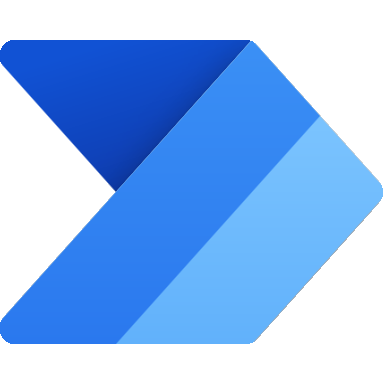 Knowledge Base
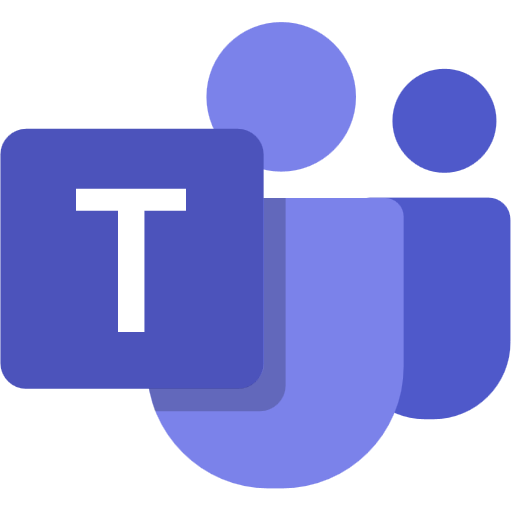 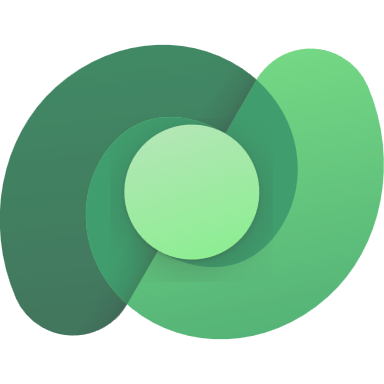 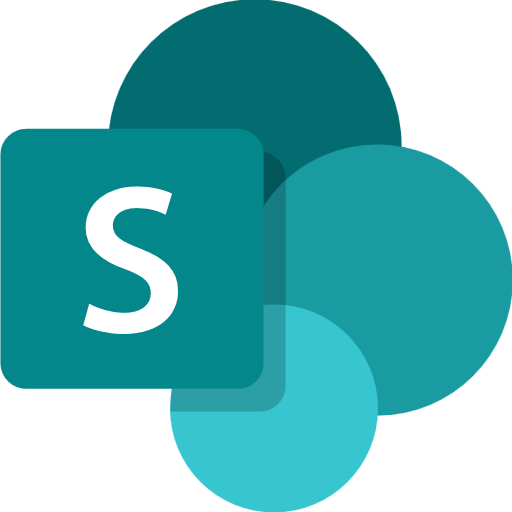 3b. Invoice fields are extracted
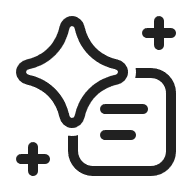 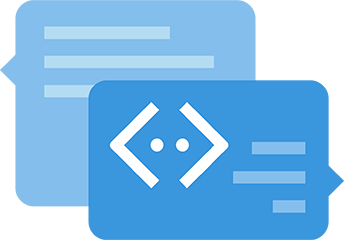 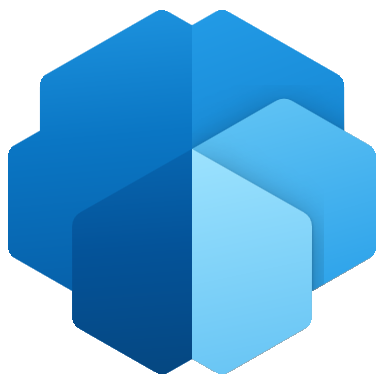 6. Determines a confidence score on fraudulent return
Channels
Prompts
Structured Records
Unstructured Documents (versioned)
3a. invoice copied to SharePoint *
LEGEND
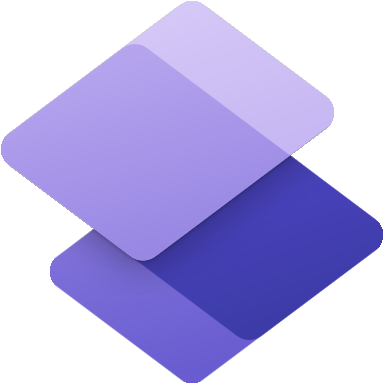 10a. Agent logs are reviewed by admins
D365 Customer Portal
Agent-to-Agent
Workflow
NA
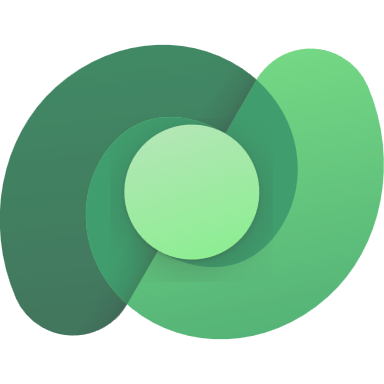 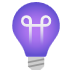 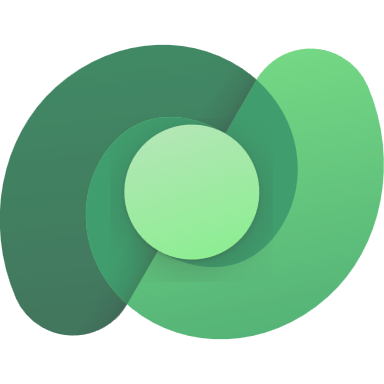 Dataverse
9. Agent logs are displayed
Agent Ops (logging, audit, observability)
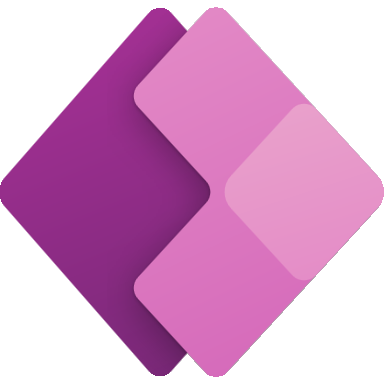 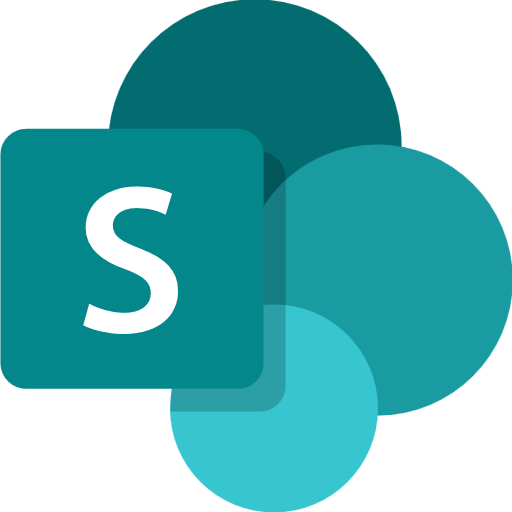 Reference Architecture Assumptions
Policy documents in SharePoint will be in DOCX, PPTX or PDF
Customers will upload invoices in PDF, DOCX, formats, or images in JPEG or PNG. History purchase / return data will be stored in Dataverse with flag
Fraud rules can be defined in Dataverse or in document in SharePoint
Agent will be hosted in Teams channel with Microsoft authentication 
Operations Team need to M365 licensed users to chat with the agent
Customers will be notified by agent, but no chat feature
SharePoint
Conversation Transcript
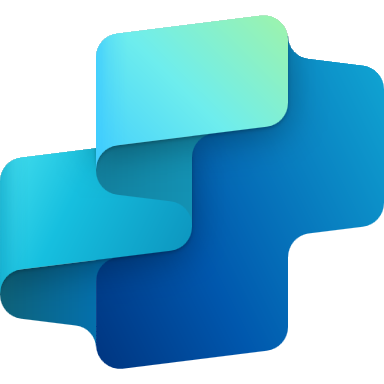 Copilot Studio Agent
*Please Note: The invoices need to be copied to SharePoint as attachment in Dataverse is yet supported as knowledge in Copilot Studio
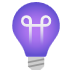 App Insights
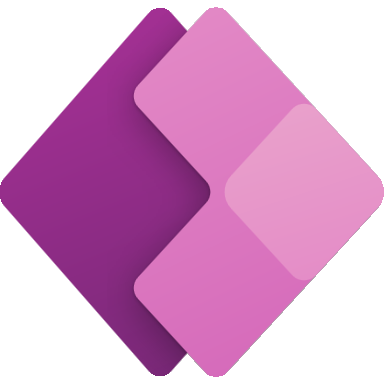 Copilot Studio Kit - Extend
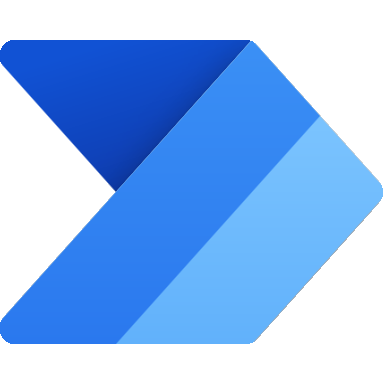 Flow / Connector
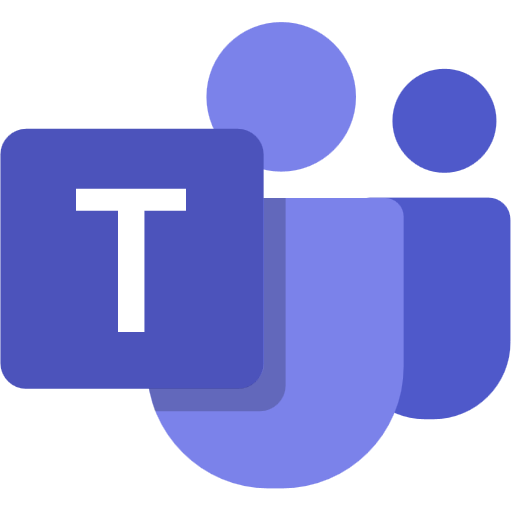 MS Teams